Éco-pédagogie et éducation par les problèmes et les controverses
Avec Irène PEREIRA (Université de Rouen Normandie)
Mercredi 22 janvier 2025 à 17h
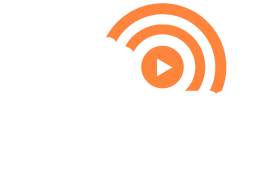 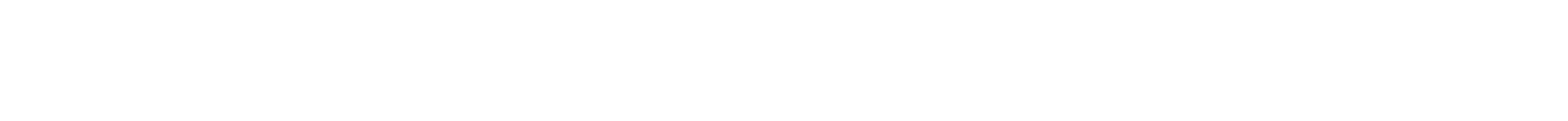 Introduction
Former à la TEDS
Un nouvel enseignement. Former les étudiants de premier cycle à la transition écologique pour un développement soutenable (2023). 
4 thématiques : climats, ressources, biodiversité, transition juste et équité sociale.
La notion de transition juste
Une notion qui trouve son origine dans le mouvement syndical américain à partir des années 1970.  En particulier, le syndicaliste Tony Mazzocchi dans les années 1990.  Prise en compte des conséquences sur les conditions de travail et les emplois. 
Felli, R., & Stevis, D. (2014). La stratégie syndicale d’une «transition juste» vers une économie durable. Mouvements, (4), 111-118.
Une notion reprise par les organisations internationales. (ex : COP 21 dans l’Accord de Paris en 2015)
La justice environnementale
Des mouvements sociaux aux USA au cours des années 1980 luttent contre les inégalités environnementales  (ex : inégalités d’exposition)
Naoufal, N. (2017). Justice environnementale et écocitoyenneté. Éducation, environnement, écocitoyenneté: repères contemporains, 101-117.
La position du MESR sur la transition juste
« Si les notions de transition juste et d’équité sociale n’ont pas été particulièrement plébiscitées dans le cadre de la consultation élargie, il convient de leur accorder une attention soutenue. Le MESR considère cet enseignement comme essentiel, d’autant qu’il prend en compte les responsabilités sociales et citoyennes et la compréhension des changements par la société, et qu’il s’agit d’une thématique transverse qui implique notamment les sciences humaines et sociales. Elle permettra notamment de donner des perspectives historiques, politiques, économiques et sociologiques. » (Note de cadrage de 2023).
Oubli de la philosophie :
On peut s’étonner que la philosophie ne soit pas citée car les théories de la justice sont un champ de la philosophie politique.
Attention au risque de positivisme
(Habermas, J. (1973). La technique et la science comme" idéologie". Gallimard.)
Qu’est-ce que l’écopédagogie ?

Une approche en philosophie de l’éducation et pédagogie qui articule justice sociale et écologique.
Paulo Freire : une référence centrale de l’écopédagogie
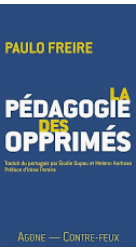 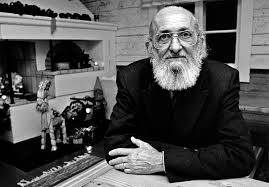 L’écopédagogie en Amérique latine
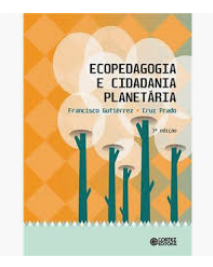 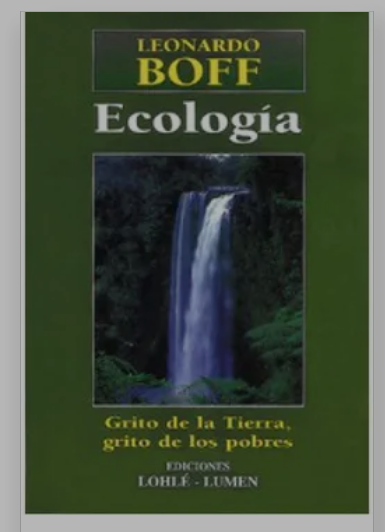 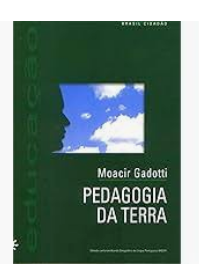 De l’Amérique latine aux Etats-Unis
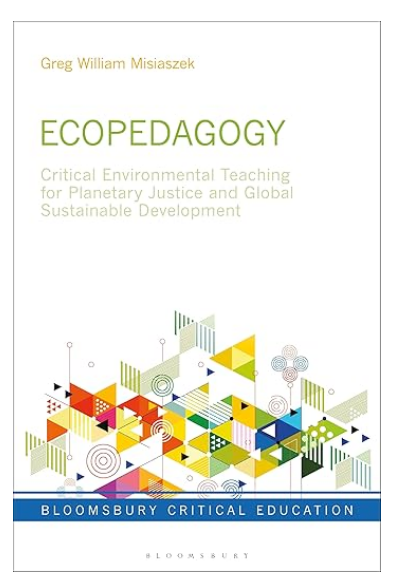 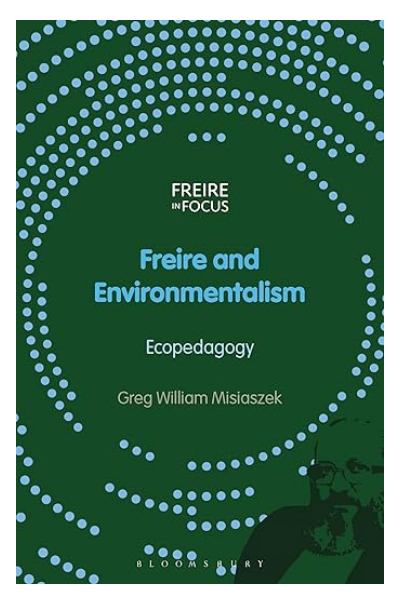 Adapter l’écopoédagogie au contexte européen francophone
Irène Pereira, Ecopédagogie : éduquer à la justice sociale et écologique, Academia, 2024.
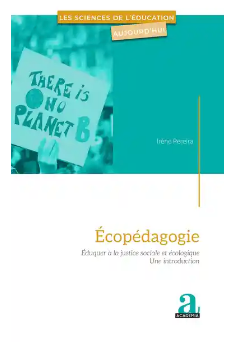 Qu’est-ce que l’écopédagogie ?
Un champ de la philosophie de l’éducation et de la pédagogie qui articule la question sociale et écologique.
- Une pédagogie d’éducation citoyenne portant sur la dimension philosophique des controverses concernant les différentes conceptions de la justice sociale et environnementale en présence dans le débat public.
- Une pédagogie qui s’appuie sur les connaissances en sciences sociales.  
- Une pédagogie qui favorise l’engagement dans les mouvements sociaux pour la justice sociale et environnementale.
Les présupposés de l’écopédagogie
1) La prise de conscience de l’existence des inégalités environnementales est un préalable pour réfléchir à l’équité sociale.
2) Les mouvements sociaux ont une rôle positif de transformation dans les démocraties.
( Terres de Luttes. (2024, December 4). Quand la lutte l’emporte : une décennie de victoires locales - Terres de Luttes.)
L’approche écopédagogique
1) Partir de problèmes qui font débat dans l’espace public (questions socialement vives)
2) Identifier les différentes positions philosophiques et arguments liés à ces problèmes (éducation par les controverses à enjeux philosophiques)

Simonneaux, L. (2008). L’enseignement des questions socialement vives et l’éducation au développement durable. Pour, (3), 179-185.

Urgelli, B., Hasni, A., & Morin, O. (2022). Questionner l’éducation par les controverses. Enjeux, défis, méthodes. Questions Vives. Recherches en éducation, (37).
Les concepts centraux mobilisés
Le monde et la planète
Le monde : la sphère anthopocentrée où se posent les problèmes de justice sociale.

La planète : la sphère biocentrée où se posent les problèmes de justice écologique.

(Misiaszek, G. W. (2020). Ecopedagogy: Critical environmental teaching for planetary justice and global sustainable development. Bloomsbury Publishing.)
Les inégalités environnementales
« Une inégalité environnementale, qui peut être la simple observation empirique d’une disparité, se traduit par une injustice sociale dès lors que le bien-être et les capacités d’une population particulière sont affectés de manière disproportionnée par ses conditions environnementales d’existence, même si cette situation résulte d’un choix. Les conditions environnementales d’existence désignent, de manière négative, l’exposition aux nuisances, pollutions et risques et, de manière positive, l’accès aux aménités et ressources naturelles. » (Laurent, 2015).
Les opprimé.es et les dominés
Les opprimé.es : désigne les êtres humains qui souffrent d’oppression sociales et socio-envrionnementales. Ce sont des agents moraux.
Les dominés : désigne les non-humains qui souffrent d’injustice écologiques. Ce sont des patients moraux. 
(Misiaszek, 2020)
Les problèmes et les controverses
Les problèmes à enjeux philosophiques
Qui souffre des dégradations environnementales ? 
(Ou qui doit-on inclure dans nos théories de la justice?)
Qui profite des dégradations environnementales ? 
(et le problème de l’origine philosophique des dégradations)
Qui doit-faire des efforts ? (la question de l’équité sociale)
Qui doit agir ?
Quels moyens d’action ?
Quel projet de société écologique ?
1) Qui souffre ? 

(ou qui doit on inclure 
dans nos théories de la justice ?)
Les opprimé.es : les générations futures
« Agis de façon que les effets de ton action soient compatibles avec la permanence d’une vie authentiquement humaine sur Terre. » (Jonas, Le principe responsabilité 1979)
«  Le développement durable est un développement qui répond aux besoins du présent sans compromettre la capacité des générations futures de répondre aux leurs » (Brundtland, 1987, p. 40).
Les opprimé.es : l’humanité actuelle
« Au moins 238 000 décès prématurés dus aux particules fines dans l’UE en 2020 » (EEA, 2023). »
Les opprimés : les groupes sociaux opprimés
- Les plus pauvres (travaux d’Eloi Laurent, Lucas Chancel)
- Les autres groupes sociaux minoritaires : les femmes, les personnes âgées, les habitants du Sud Global, les personnes malades ou en situation de handicap, les personnes racisées, les enfants...
- Intersectionnalité des inégalités environnementales (Deldrève, 2020).

Laurent, É. (2011). Social-écologie. Flammarion.
Chancel, L. (2022). Insoutenables inégalités-Pour une justice sociale et environnementale. Les petits matins.
Deldrève, V. (2020). La fabrique des inégalités environnementales en France. Revue de l'OFCE, 165(1), 117-144.
Les dominés : les vivants non-humains
Les animaux 
(Ouvrage de synthèse : Vilmer, J. B. J. (2014). Éthique animale: Préface de Peter Singer. PUF.)
L’hypothèse Gaia 
(Dutreuil, S. (2024). Gaïa, Terre vivante: Histoire d'une nouvelle conception de la Terre. Empêcheurs de penser rond.)
2.a) Qui profite des dégradations environnementales ?
L’humanité dans son ensemble
« Une première réponse à cette question serait d’affirmer que l’humanité dans son ensemble profite des ressources naturelles au détriment des vivants non-humains ».
Problème : existence d’inégalités environnementales et pas seulement d’inégalités écologiques.
Les habitants du Nord Global ou les classes sociales supérieures
Les consommateurs des pays du Nord (Brand, Wissen, 2021).
Les classes sociales supérieures (Chancel, Piketty, 2022)
L’exemple de Madonna : un style de vie individuel ou un mode de vie d’une femme d’affaire capitaliste ?
Néanmoins, les plus impactés sont les pays du Sud (Paradoxe des inégalités environnementales)
2.b) Quelle est l’origine du problème ?
Trois thèses philosophiques en opposition
L’hybris comme cause de l’anthropocène (Wallenhorst, 2023)
Les catégories de la modernité (Daigle et al., 2020)
Le capitalocène (Malm, 2017 ; Patel et Moore,2018)
3.a) Quels types d’efforts 
pour la transition écologique ?
Le problème de la justice et de l’équité
La justice comme égalité stricte
La justice comme équité (une égalité géométrique) : A/B= C/D. La recherche de la juste proportion.
Problème : Le problème de la transition juste peut-il se poser de la même manière selon que l’on aborde le problème à partir de l’idée d’une société d’individus égaux en droit ou qu’on l’aborde à partir des inégalités environnementales ?
Les modes de vie
L’exemple de la consommation bio
Mais impact plus important de l’avion. Les consommateurs de produits bio peuvent aussi être ceux qui prennent l’avion.
(Source :Coulangeon, P., Demoli, Y., & Ginsburger, M. (2023). La conversion écologique des Français: Contradictions et clivages. Puf.)
3.b) Qui doit payer la transition écologique ?
Au sein des pays du Nord Global :
Faire payer tout le monde à égalité (sur le modèle de la TVA. L’exemple de la taxe carbone)
Faire payer les plus riches (sur le modèle de la proposition d’ISF climatique).
Entre les pays du Nord Global et les Pays du Sud Global :
Les pays du Sud Global ont plus forte croissance démographique et émettent plus de Gaz à effet de serre.
Mais les GES doivent être calculés en prenant en compte les consommateurs finaux qui eux sont dans le Nord Global.
Deux règles en opposition :
Faire payer les plus nombreux : les riches polluent plus, mais ils sont moins nombreux.
Faire payer les plus riches : les riches sont moins nombreux mais ils polluent plus.
Pour sortir de ce débat, il est possible de prendre le chiffre des 10 % les plus riches qui sont à eux seuls responsables de près de la moitié des émissions (Piketty, 2016). Cela correspond en France à une personne qui gagne au moins 3 178 euros par mois.
4. Qui doit agir ?
La responsabilité individuelle
La transformation écologique devrait reposer sur des changements de comportements de consommation individuels.
Selon une étude du cabinet de conseil Carbone 4 (2019), le poids des actions individuelles se situerait entre 25 % et 45 %. Le reste, près de 60 %, serait imputable aux industries et aux infrastructures.
La responsabilité d’action de l’État et des industries
En s’appuyant sur la philosophe Marion Iris Young : le degré de responsabilité varie en fonction du pouvoir social et des privilèges sociaux que possèdent les acteurs. De ce fait, les consommateurs/consommatrices et les travailleurs/ travailleuses ont moins de responsabilité que les dirigeants des États et des industries (Young, 2017).
Deux thèses en opposition sur le rôle de l’Etat
L’État est capable d’assurer la transition juste car c’est sa nature d’assurer l’intérêt général.
Une telle lecture de l’État est contestée par ceux et celles qui pensent que l’État ne peut agir dans le sens du bien commun que lorsqu’il y est contraint par la société civile, et en particulier des mouvements sociaux.
Le pouvoir des mouvements sociaux
Paulo Freire : les mouvements sociaux n’ont pas moins de pouvoir dans la transformation écologique que l’État et les industries, mais ilsont une forme de pouvoir différent.
(Référence : Terres de Luttes. (2024, December 4). Quand la lutte l’emporte : une décennie de victoires locales - Terres de Luttes. Terres De Luttes. https://terresdeluttes.fr/quand-la-lutte-lemporte/https://terresdeluttes.fr/quand-la-lutte-lemporte/)
5. Quels modes d’action ?
L’action par l’intermédiaire de la représentation politique
Démocratie représentative : « La démocratie représentative, qui limite son exercice populaire à la pratique ponctuelle d’un vote en faveur des représentants, prend sa forme définitive avec la théorisation de penseurs libéraux comme Benjamin Constant. La liberté des Anciens est alors distinguée de celle des Modernes. La démocratie directe à la manière d’Athènes étant impraticable dans un grand pays, l’idée de représentation l’emporte sur la pratique souveraine d’un peuple qui détiendrait en permanence le pouvoir souverain. » (Riot-Sarcey, M. (2013). Démocratie. Dictionnaire Genre et science politique, Paris, Presses de Sciences Po, 142-154.)
L’action par la démocratie représentative
Démocratie participative : « La démocratie participative désigne l’ensemble des procédures, instruments et dispositifs qui favorisent l’implication directe des citoyens dans le gouvernement des affaires publiques. » (Source : Dico Part )
La convention citoyenne pour le climat mise en place en 2019 constitue un exemple de dispositif de démocratie participative sur le climat. La convention a formulé 149 mesures dans son rapport. Selon le média écologiste Reporterre, en 2021, seul 10 % des mesures de la convention climat ont été reprises par le gouvernement (Reporterre, 2021).
L’action directe légale
« Ces modes d’action peuvent être la grève ou la manifestation. Ce sont des pratiques qui ont été effectivement mises en oeuvre par les militants et les militantes écologiques ces dernières années. On peut citer les Marches pour le climat qui ont lieu à partir du milieu des années 2010. Elles se sont tenues simultanément dans plusieurs pays. Il est possible également de mentionner les Grèves scolaires pour le climat initiées en 2018 par la militante écologiste Greta Tunberg ».
La désobeissance civile non-violente
Les actions écologistes de désobéissance civile non-violentes sont organisées depuis des années par des militants et des militantes écologistes, comme ceux de l’organisation Greenpeace.
Renouveau des travaux en philosophie politique sur désobéissance civile non-violente (Laugier et Ogien, Cervera-Marzal...)
Le sabotage
Malm, A. (2020). Comment saboter un pipeline?. La fabrique éditions.
 La notion de « désarmement » (Les soulèvements de la Terre)
L’accusation d’éco-terrorisme.
Conclusion
Remarques pédagogiques conclusives :
Partir de problèmes qui sont proches de la vie des citoyens et citoyennes (et non pas de débats purement académiques)
Prendre en compte les recherches en sciences sociales sur les inégalités environnementales (sans surcharger les étudiant.es de données chiffrées)
Mettre en lumière les dimensions philosophiques de la « transition juste et de l’équité sociale ».